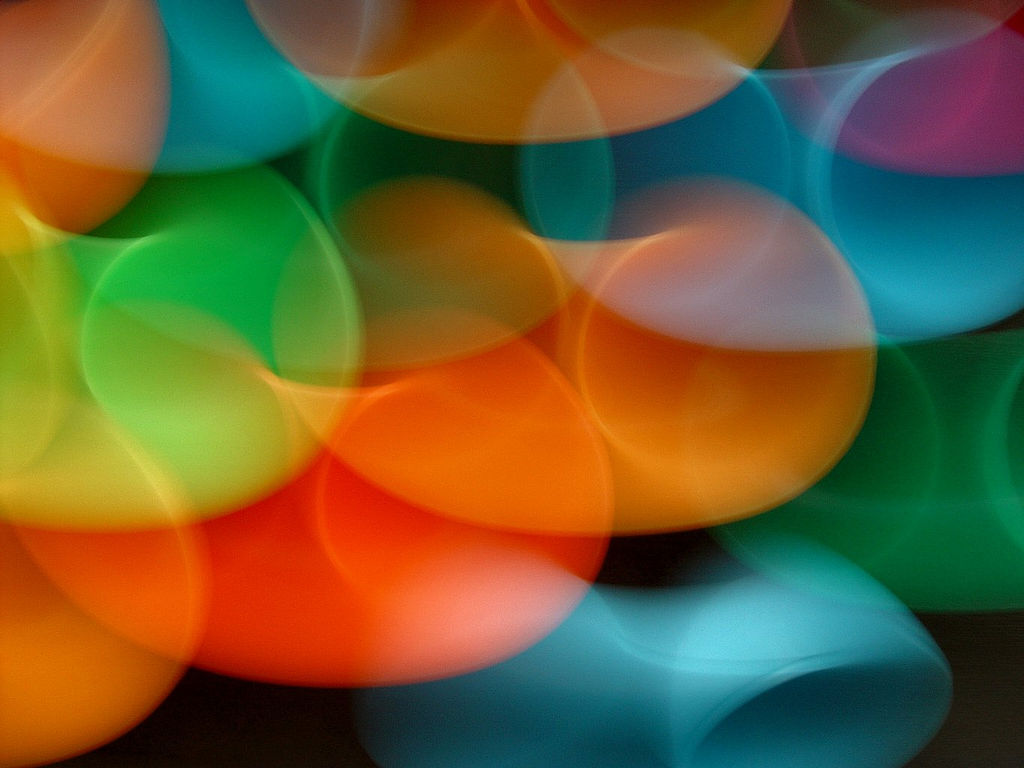 Věda – paradigmata - teorie
Metodologie ISK, 9. 10. 2015
Věda
Věda
„Užití systematických metod empirického pozorování, teoretické analýzy a logického vyhodnocování argumentů za účelem vytvoření souhrnu znalostí v určité oblasti“ 
(Giddens, 2001: s. 27)
Paradigma
Paradigma
„Za paradigma považuji obecně uznávané výsledky, které v dané chvíli představují pro společenství odborníků model problémů a jejich řešení“ 
„Paradigma je to, co členové vědeckého společenství sdílejí, a naopak: vědecké společenství se skládá z lidí, kteří sdílejí nějaké paradigma.“
(Kuhn, 1997)
Paradigma
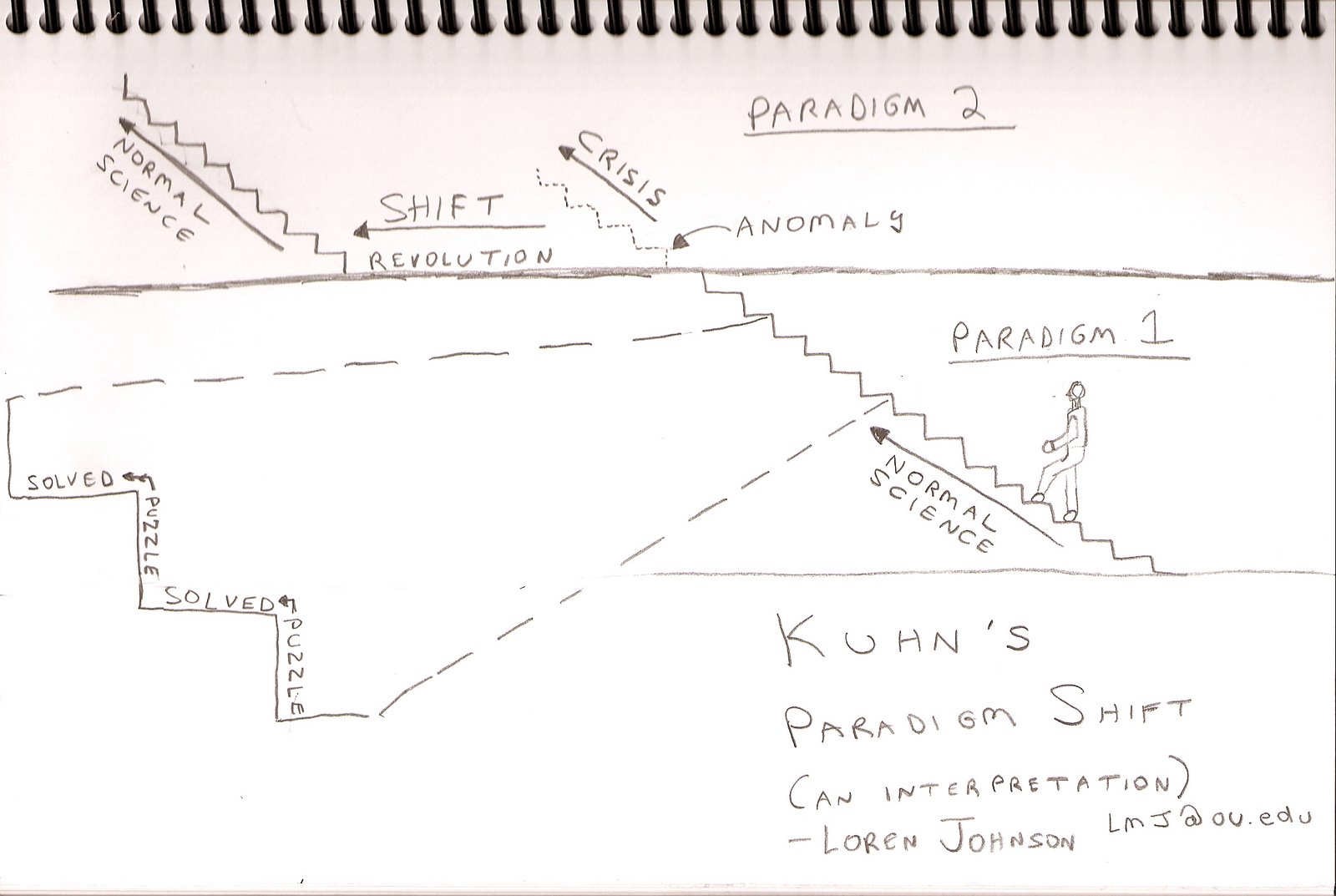 Teorie
Teorie
„Teorie je soubor vzájemně souvisejících konstruktů (pojmů), definicí a výroků, který představuje systematický pohled na jevy tím, že specifikuje vztahy mezi proměnnými, s cílem vysvětlit nebo předpovědět tyto jevy.“
(Kerlinger, 1971)
Paradigmata podle Bawdena a Lyn
Bawden, D., & Robinson, L. (2012). Introduction to information science. London: Facet Publishing.
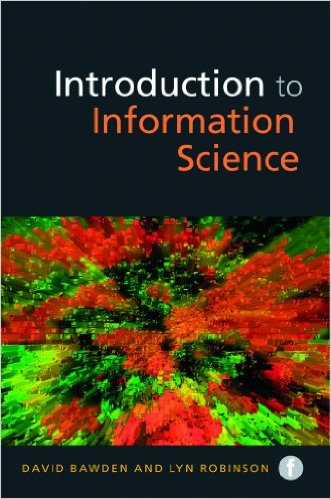 Systémové paradigma
Realismus (informační systémy mohou být studovány izolovaně od jiných vlivů)
Cranfield experiments (porovnávání klasifikačních a indexačních nástrojů)
 experimentální styl, důraz na kvantitativní metodologie
Spark Jones (1981)
Kognitivní paradigma
Vlivy z psychologie (mentální modely, kognitivní funkce, …)
Belkin, Ellis, Ingwersen, Ford…
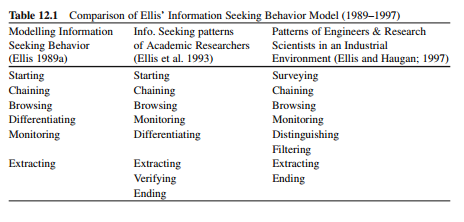 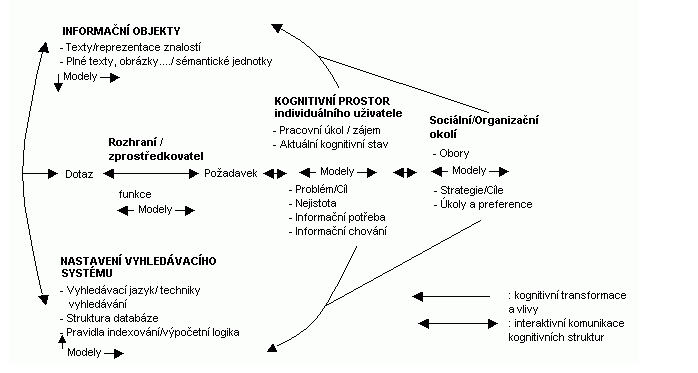 Sociokognitivní paradigma
Doménová analýza
Hjorland, Talja, Savolainen
Soustředí se na sdílené poznání/vědění, ne na individuální mentální modely
Metateorie podle Bates
Úvod do metateorií, teorií a modelů. ProInflow [online]. 31.05.2011 [cit. 21.09.2012]. Dostupný z WWW: <http://pro.inflow.cz/uvod-do-metateorii-teorii-modelu>. ISSN 1804–2406.
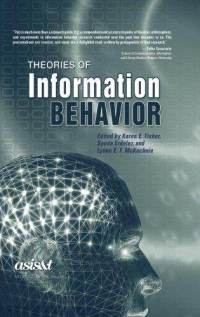 Historický přístup
Historické paradigma
Pochopení současného stavu skrze analýzu sociálních, politických, ekonomických vztahů a procesů v minulosti
Kvantita i kvalita
Porozumění historii * získání co největšího počtu dat * vysvětlení historických faktů * kontrola zdrojů atd. (Busha & Harter, 1980)
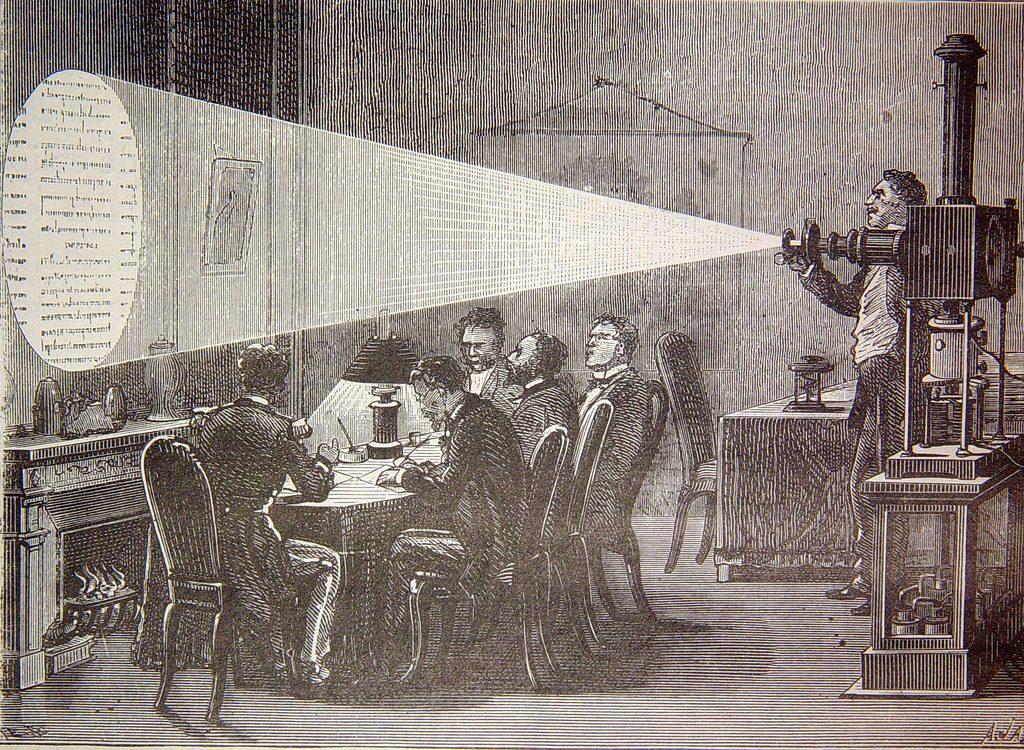 Možná témata:
 vývoj knihoven
 vývoj a problémy technologií
 historiografický výzkum o osobnostech v oboru
 zpracování historických statistik
(Socio-)konstruktivistické paradigma
Vychází ze sociologie (Schutz, Berger & Luckman) / pedagogiky (Vygotsky)
Sociální realita neustále re-konstruována – při této konstrukci hraje klíčovou roli jazyk
Znalosti a identity konstruované v diskurzech kategorizujících svět
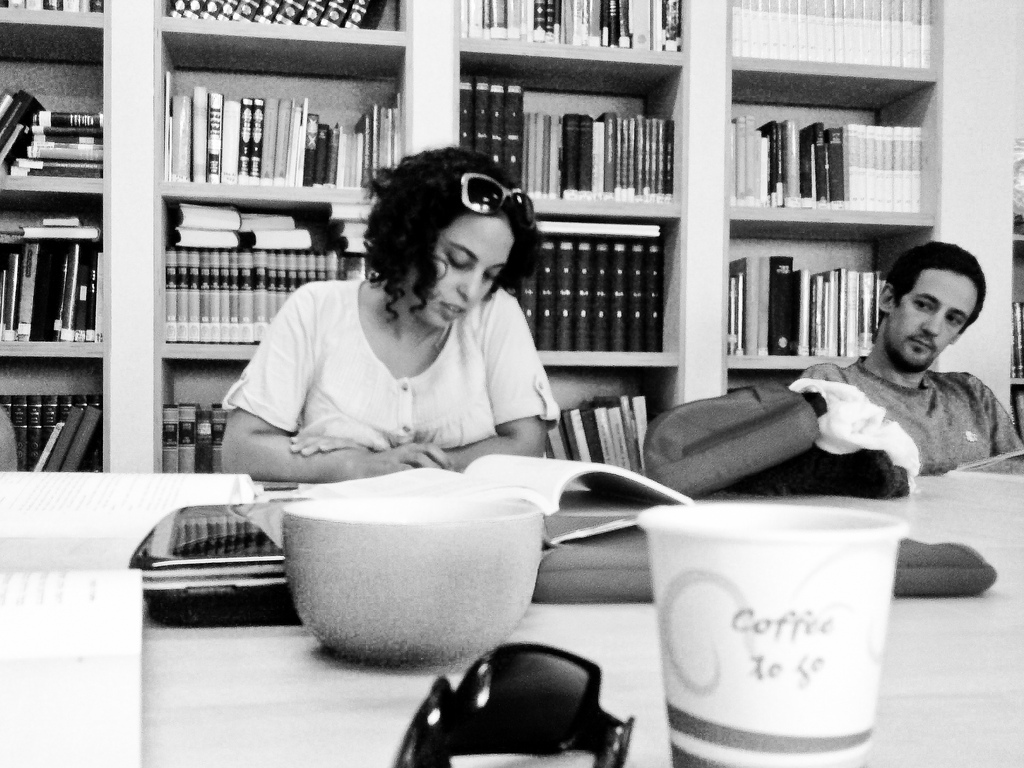 Možná témata:
 relevance informací (Dervin)
 vytváření smyslu (Kulthau)
Diskurzivně-analytický přístup
Ideové zdroje: Bakhtin, Foucault
Zaměřuje se na odhalování skrytých motivací za textem – dekonstruktivistické čtení – identifikace diskurzů a ideologií
Považována za produkt postmoderní vědy – neposkytuje jeden správný pohled, naopak odkrývá, že jeden správný pohled neexistuje
„Užíváním jazyka produkujeme a organizujeme realitu společnosti“.
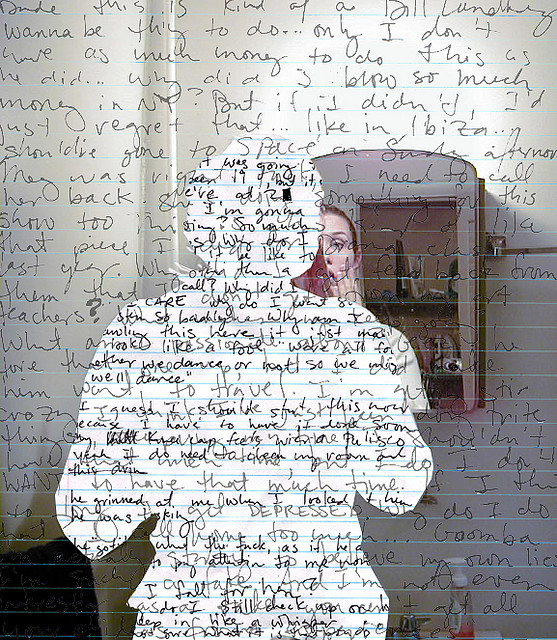 Možná témata:
 mediální reprezentace knihovníků/knihovnic
 knihovny a gender
Filozoficko-analytický přístup
Teoretický výzkum – klasické techniky filozofických disciplín
Různé filozofické pohledy - lze mluvit o jednom paradigmatu?
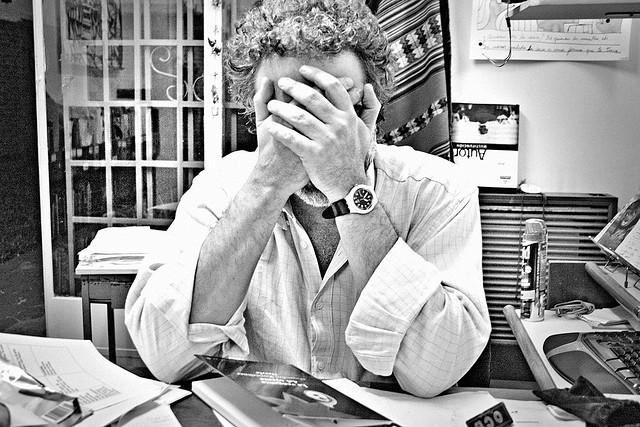 Kritická teorie
Inspirovaná Frankfurtskou školou (Marx, Weber, Freud), post-strukturalismem (Foucault) atd.
Vztah moci a vědění – hegemonie a nerovnost (kritika předchozích výzkumů)
Co je informace/znalost? * Kdo o tom rozhoduje? (WHASP) * Kdo z toho těží / kdo ne?
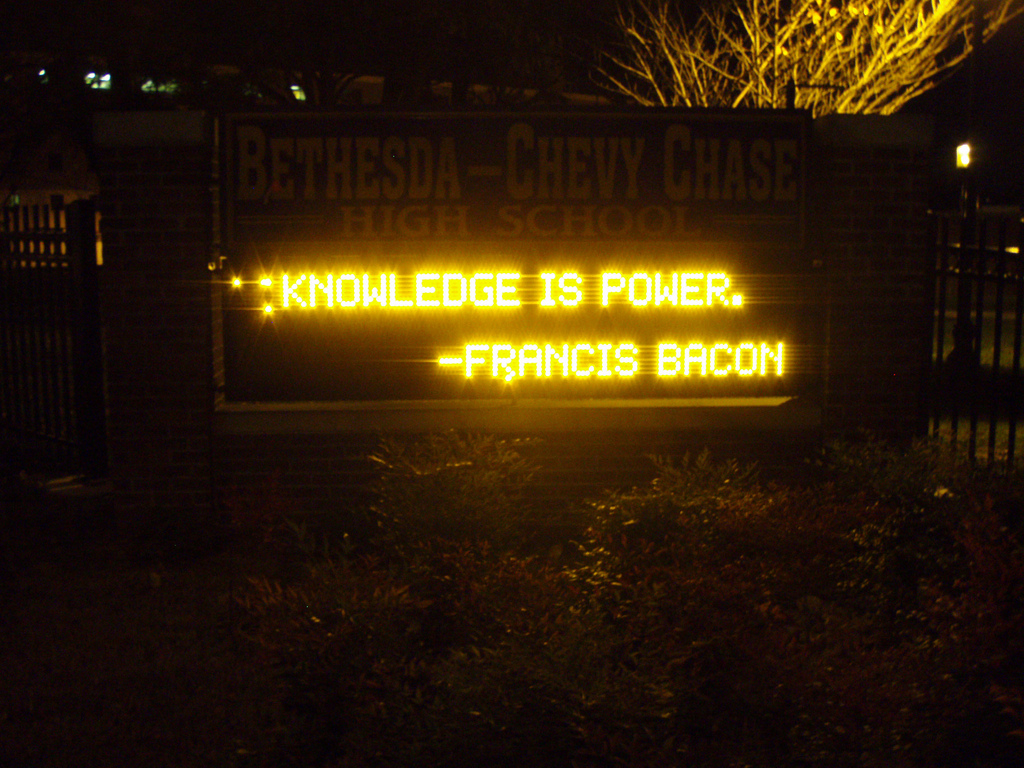 Možná témata:
 vztah vědění a nerovnosti
 nerovný přístup k informacím
Etnografický přístup
Nejprve v antropologii
Field research: pozorování, studium dokumentů, rozhovory
pochopení celého zážitku a pohledů na svět zkoumaných lidí
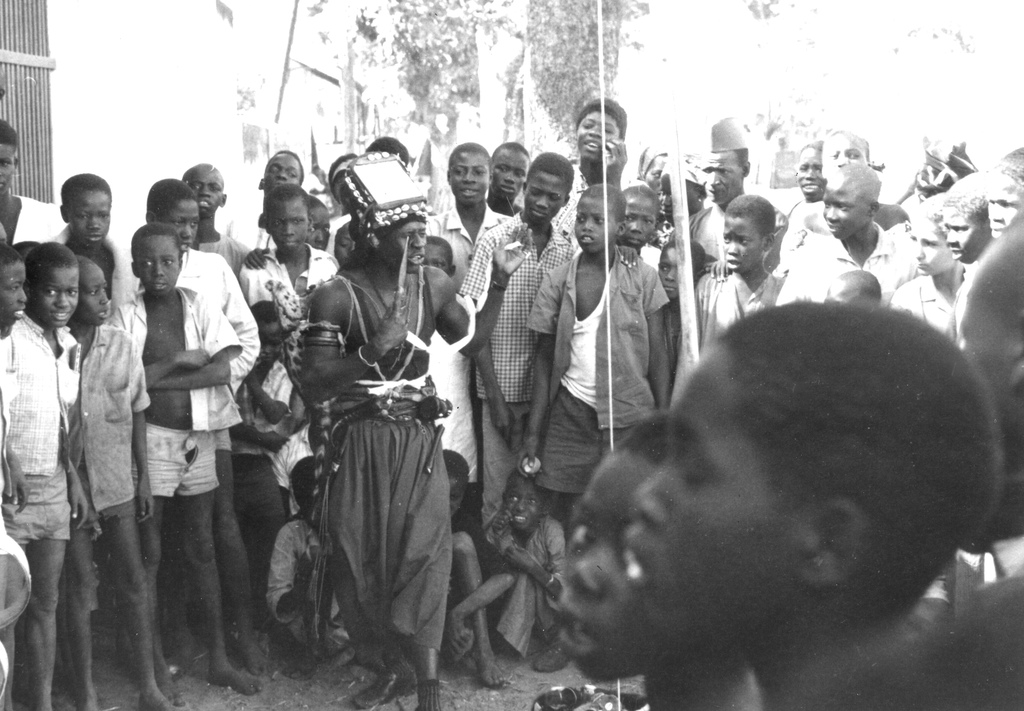 Možná témata:
 průzkum čtenářů (úzkost z knihoven)
 průzkum v uzavřených populacích
Socio-kognitivní přístup
Odpověď na kognitivní paradigma
Využívání informace je determinováno individuálně i sociálně
V ISK typicky doménová analýza (Hjørland & Albrechtsen, 1995) – sleduje organizaci znalostí v (odbborných, oborových, volnočasových) komunitách
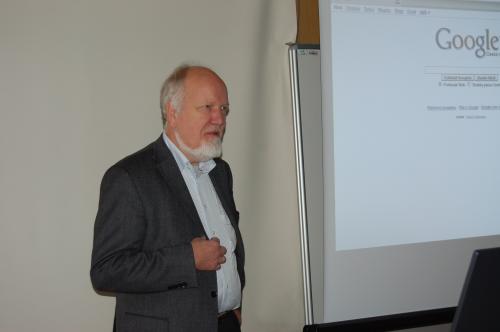 Kognitivní přístup
Zaměření na to, jak jedinec zpracovává informace
Kognitivní procesy
Hlavní představitel: Peter Ingwersen
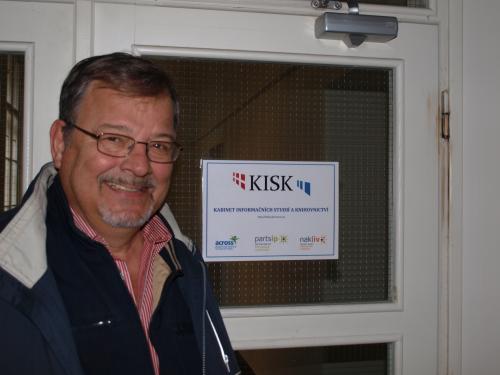 Bibliometrie
Dokumenty jako odraz stavu vědeckého poznání
Kvantitativní analýza vědecké komunikace
Citační analýzy
Bibliometrické zákony
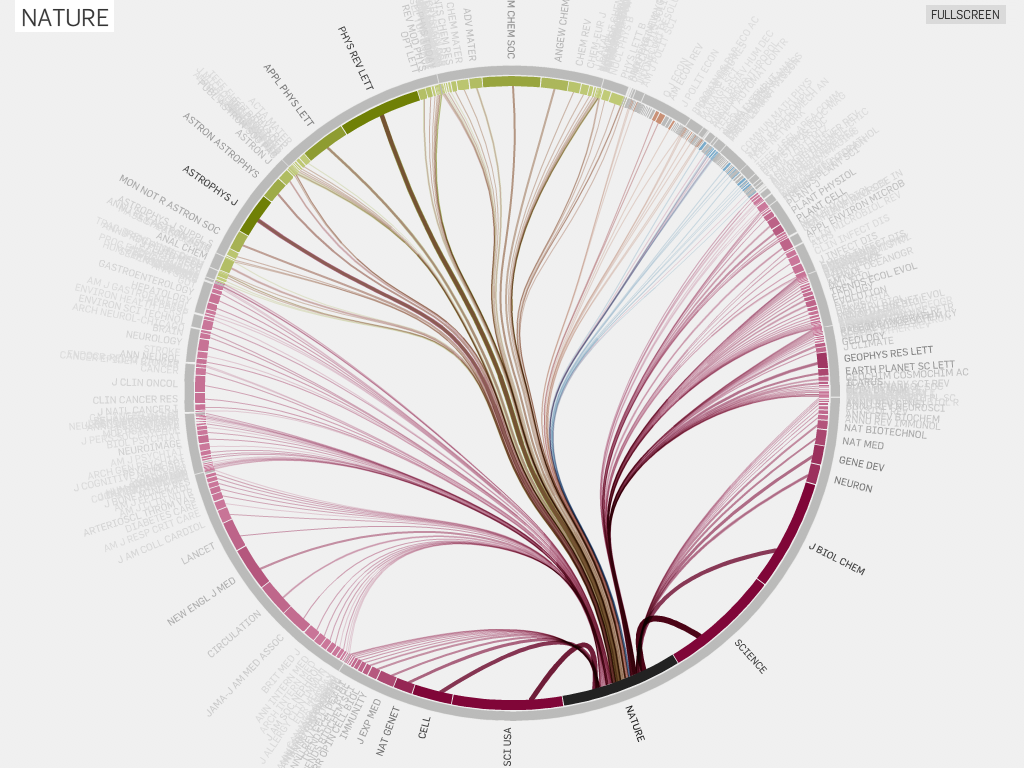 Možná témata:
 citovanost autorů, citační analýza bc. prací na KISKu, identifikace jádra oboru
Fyzikální přístupy
Shannonova teorie informace
Nejblíže k přírodním vědám
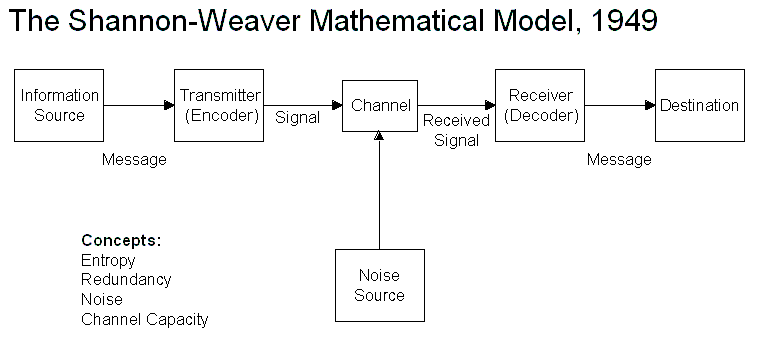 Technologický/inženýrský přístup
Uplatnění při konstrukci informačních systémů
Zpracování přirozeného jazyka, AI
Otázka „Funguje to?“
Na uživatele zaměřený přístup
Jde za technologický přístup – zaměřuje se na uživatelskou přívětivost
Typicky uživatelská testování
Design informačních systému
Design služeb
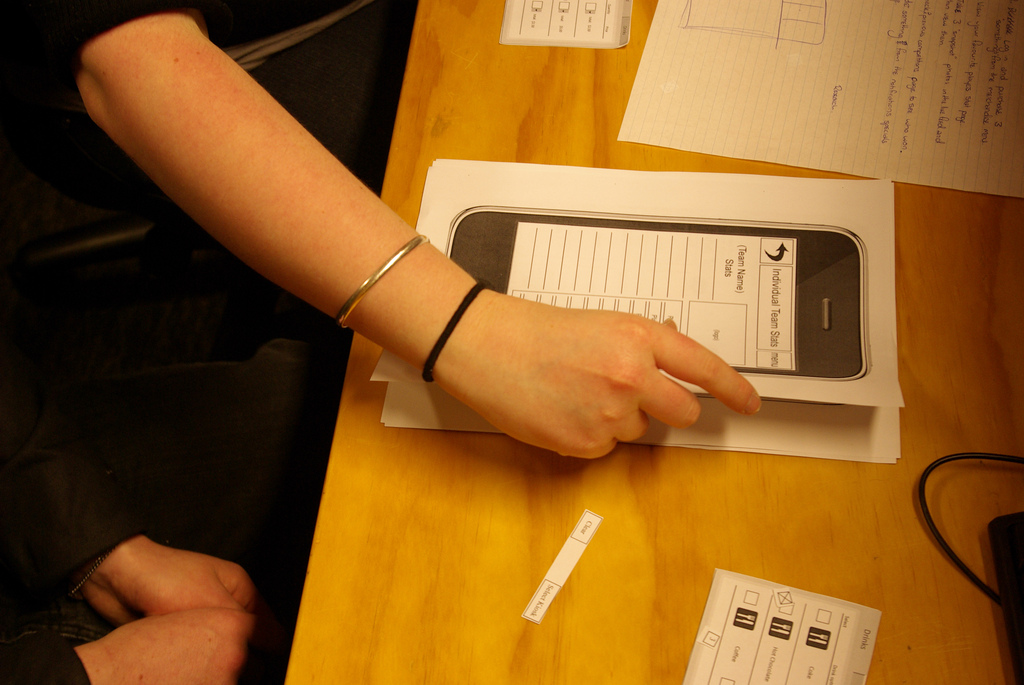 Možná témata:
 prototypování
 testování katalogu, testování přístupnosti a použitelnosti
Evolucionaristický přístup
Biologie, evoluční psychologie
Nový přístup v ISK
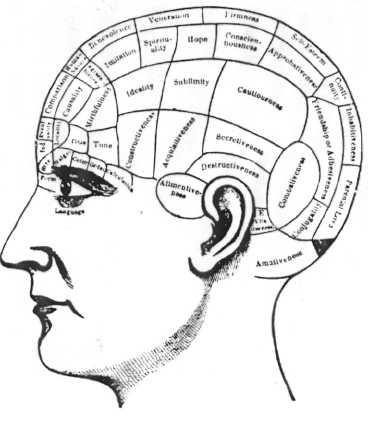 A teď jedno moudro na závěr:
„Metatheories should first and foremost be understood as fictions, which have a number of practical implications for research.“
(Dervin et al. 1992, 7)
Příklad: několik pohledů na poznávání
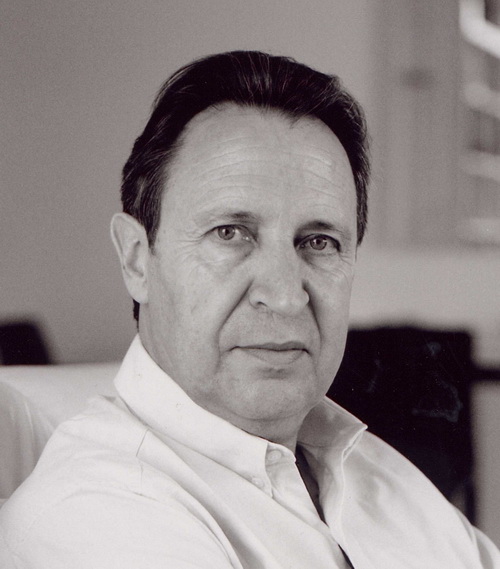 The central is not information but
man
Příklad: několik pohledů na poznávání
Information is defined as something that modifies an individual's knowledge
structures or knowledge states
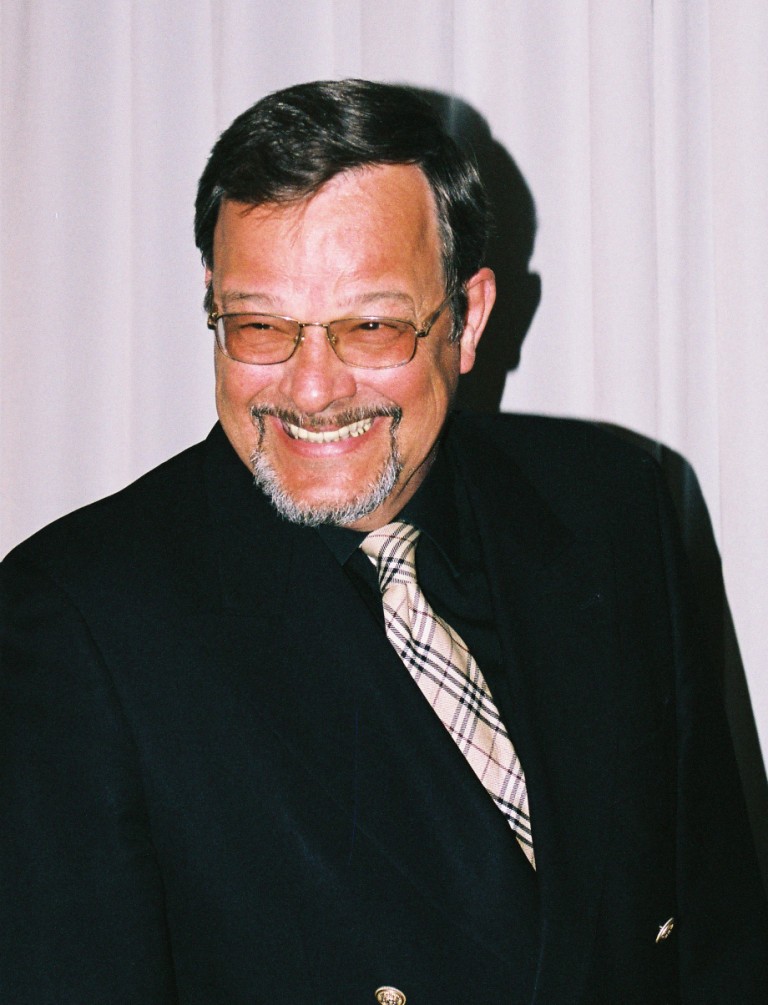 When information is perceived
and received, it affects and transforms the recipient's state of knowledge
Příklad: několik pohledů na poznávání
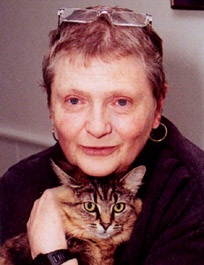 Reality gets
captured in information. Information holds variable and constantly changing versions of reality.
Příklad: několik pohledů na poznávání
Discourses consist of particular kinds of conceptualizations that allow reality to be "known"
from a certain angle, and from that angle only. In different discourses, different aspects of reality become
the focus of knowledge production. Discourses provide the reserve of themes and points of view that we use
in sense-making. They enable us to know certain things and to speak in certain ways.
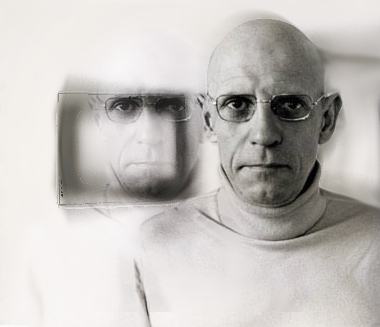 Příklad: několik pohledů na poznávání
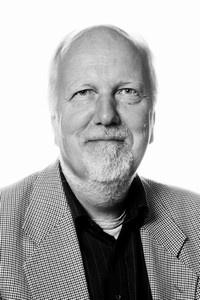 The cognitive viewpoint looks at knowledge as
individual mental states rather than as a social and cultural process or a cultural product.
Jiné přístupy
Steinerová (2011)
modus technických a fyzikálních, humanitních a sociálních věd
4 metodologické přístupy: filozoficko-analytický, kognitivní, sociálně-doménový a pluralismus
Hjorland (2010)
Empiricismus, racionalisum, pozitivismus, historicismus a pragmatismus
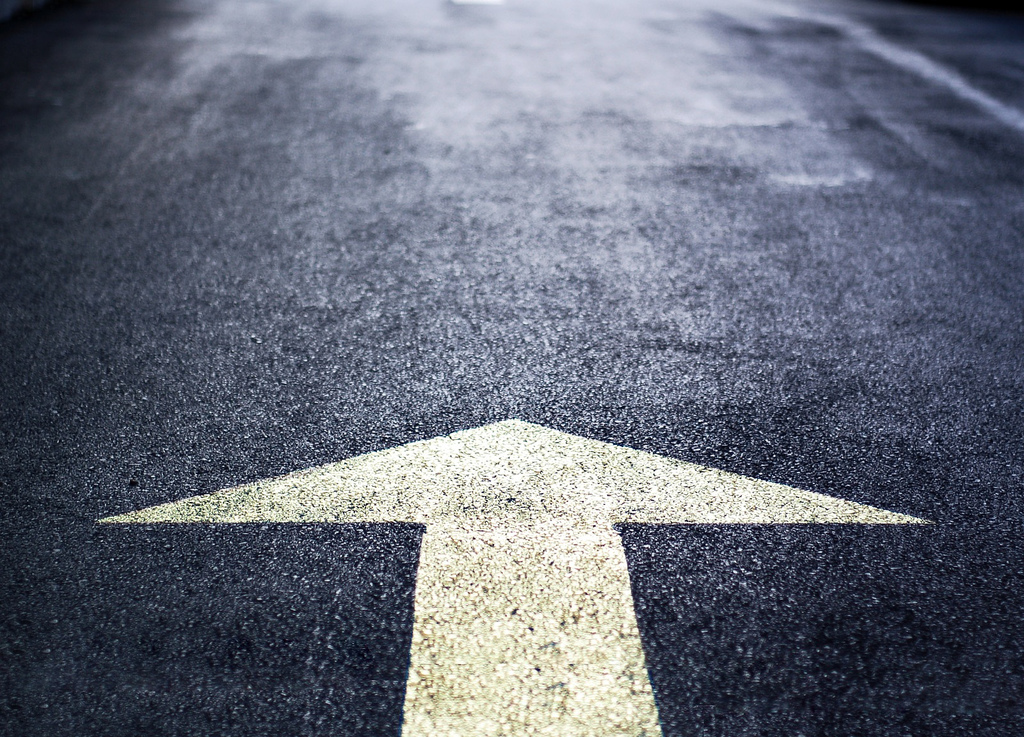 Paradigma - rámec
Teorie - směr
Využívání teorií v odborné literatuře
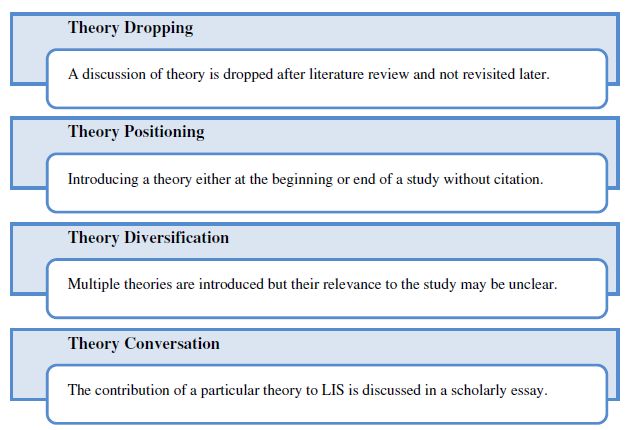 Využívání teorií v odborné literatuře
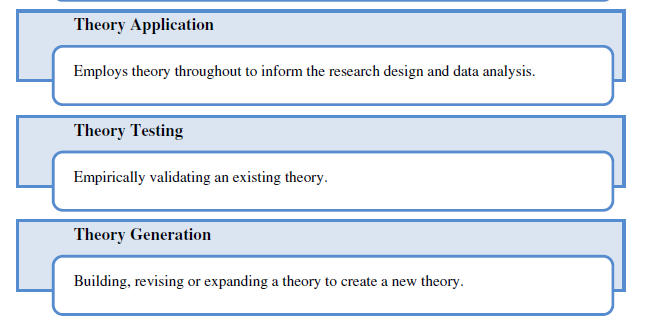 Kumasi, K.D., Charbonneau, D.H., Walster, D. (June 2013). Theory talk in the library science scholarly literature: An exploratory analysis, Library & Information Science Research, 35 (3), 175-180.
Využívání teorií v odborné literatuře
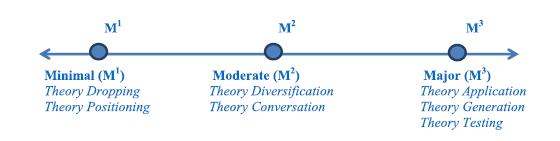 Kumasi, K.D., Charbonneau, D.H., Walster, D. (June 2013). Theory talk in the library science scholarly literature: An exploratory analysis, Library & Information Science Research, 35 (3), 175-180.
Odkud si půjčujeme teorie?
45 % ze sociálních věd
30 % z přírodních věd
5 % z humanitních věd
Pettigrew, K. E., & McKechnie, L. (2001). Use of theory in information science research.
Journal of the American Society for Information Science and Technology, 52, 62–73.